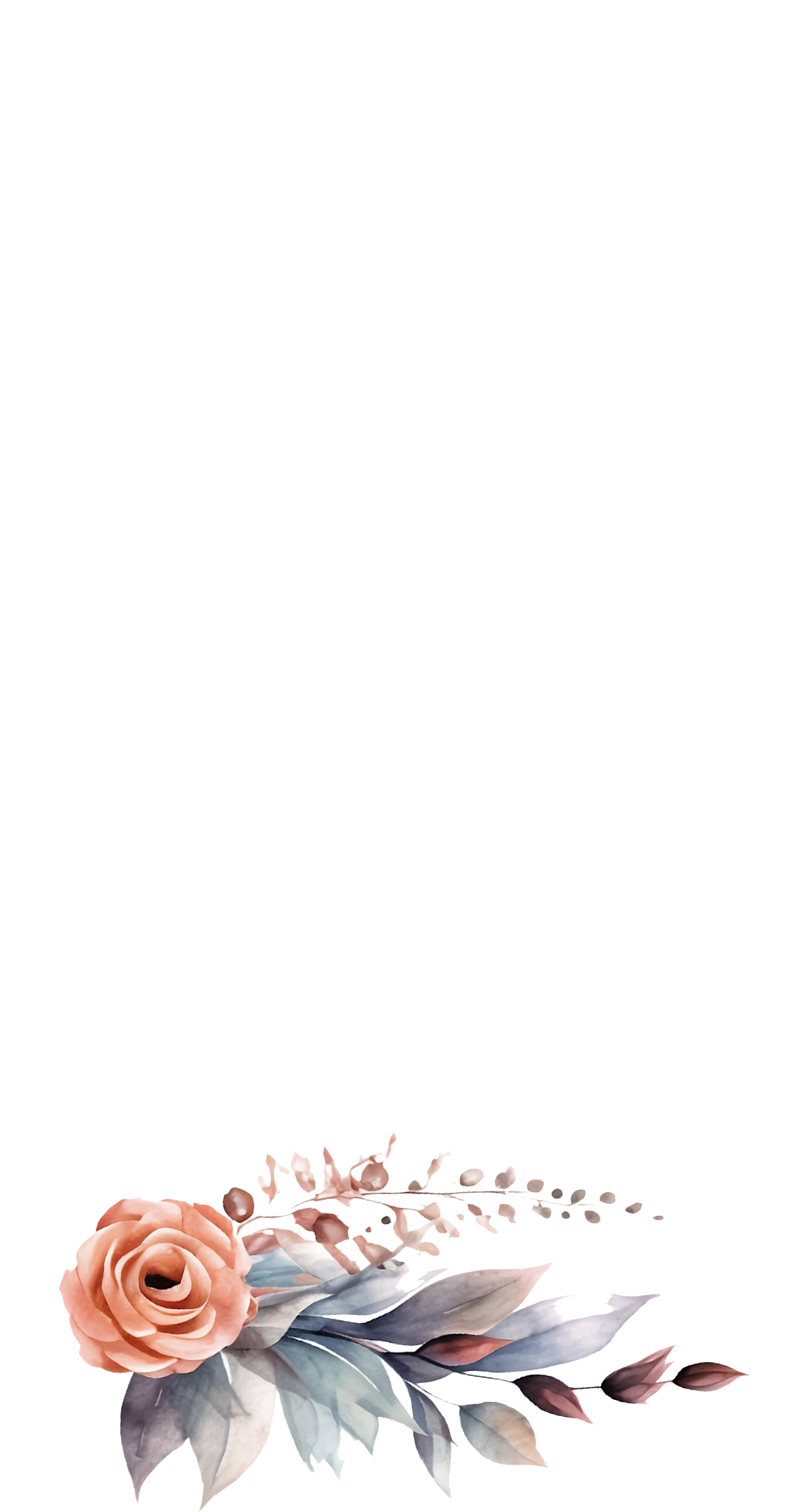 6  M o n t h s  T i m e l i n e
W e d d i n g  C h e c k l i s t
5 - 6
M O N T H S  B E F O R E
3 - 4
M O N T H S  B E F O R E
2 - 4
W E E K S  B E F O R E
Create a wedding website
Book florist
Order menu cards
Determine your budget
Order and mail wedding invitations
Order welcome bags
Pick up wedding rings
Get Mani/Pedi
Finalize guest list
Pick your wedding party
Order wedding cake
Write wedding vows
Attend final dress fitting
Deliver welcome bags to hotels
Book rehearsal dinner venue
Purchase wedding dress and veil
Book accommodations
Mail innovations
Review ceremony details with officiant
Pick up marriage license
Get your beauty sleep
Attend wedding rehearsal 
and dinner
Mail save the dates
Book honeymoon flights 
and hotels
Develop system for organizing RSVPs
Finalize seating arrangements
Order thank you notes
Don't stay up too late
Book an officiant
Register for gifts
Schedule dress fittings 
and alterations
1 - 2
W E E K S  B E F O R E
Make sure musicians and
DJ have playlists
Follow up with any guests 
who haven’t RSVP’d
Provide any readers scripts
for readings
Give a final headcount to caterer
Get final haircut and color
1 - 2
M O N T H S  B E F O R E
1-2
D A Y S  B E F O R E
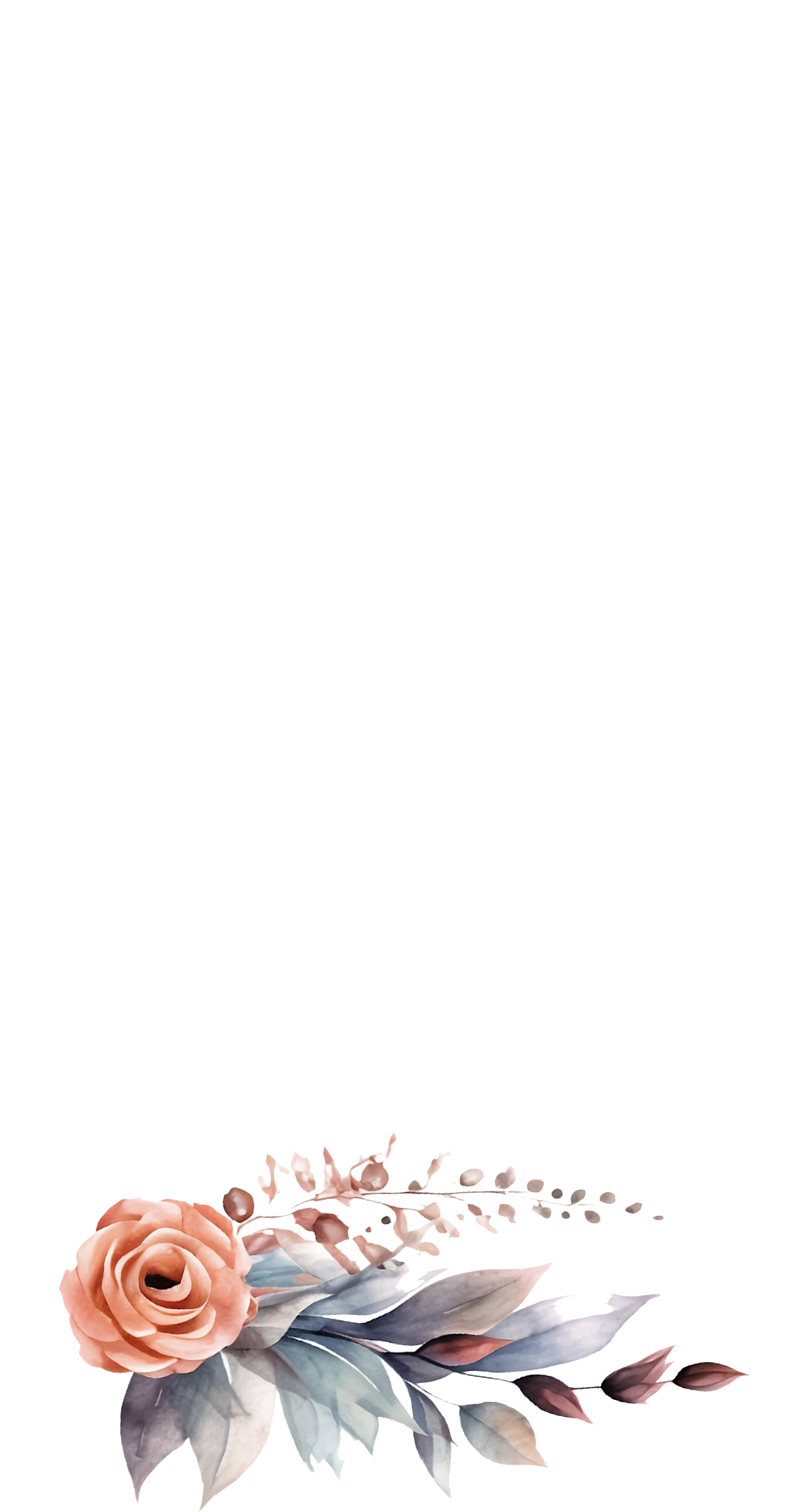 N O T E S